Ohio Department of Higher EducationFall 2017 Update to OCTEO
Jessica Mercerhill
Senior Director, Educator Preparation
Agenda
Introducing… Becky Harr!
Program Updates
Chancellor’s Directive on Substance Addiction and ORC
Fall Surveys
Metrics Reporting
Program Review Changes
End of Curricunet
New forms and evidence requirements
edTPA focus groups
Questions and Answers
Program Updates
Ohio Revised Code 3333.0414 
Opioid and other substance abuse prevention instruction.

(A) In accordance with Chapter 119. of the Revised Code, the chancellor of higher education shall adopt rules that require education preparation programs approved under section 3333.048 of the Revised Code to include instruction in opioid and other substance abuse prevention. The instruction shall be for all educator and other school personnel preparation programs for all content areas and grade levels.

(B) Instruction shall include all of the following:

(1) Information on the magnitude of opioid and other substance abuse;

(2) The role educators and other school personnel can play in educating students about the adverse effects of opioid and other substance abuse;

(3) Resources available to teach students about the consequences of opioid and substance abuse;

(4) Resources available to help fight and treat opioid abuse.
Chancellor’s Directive on Substance Addiction

ALL licensure programs that receive approval through ODHE must embed information regarding how educators can incorporate substance addiction, and in particular opioid abuse, into the school day.
 
A one page resource is available on the ODHE website Standards and Requirements page. 

Ohio University Module posted online (Thanks OU faculty!)
Other developed materials to share?

During program review, institutions will be asked to provide information on how it is embedded into the program.
Fall Surveys

Pre-Service, Principal Intern, and Principal Mentor surveys sent October 9.
Reminder emails will go out November 8 and December 5.
Lists of completion status were sent this week. 

Please note:
Links cannot be used by multiple people. 
Institutions cannot send links to students
Please reach out to your mentor teacher and principal mentor partners and ask them to look for and respond to the survey (and check their junk mail!).
From: Ohio Department of Higher Education  <noreply@qemailserver.com>
Metrics Reporting

System is open. 
Each institution is allotted 2 users.
Please check institution profile as well as enter data!
Reporting due November 30. 
FAQ sheet
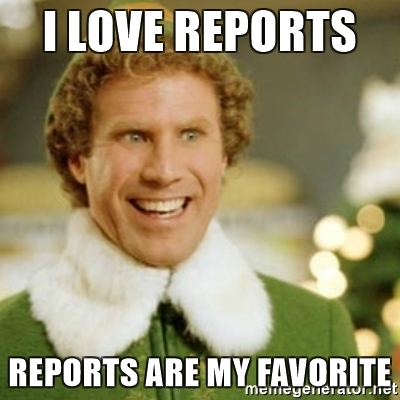 Program Review Changes
Program Reviews should happen at least the semester BEFORE the approval deadline. Programs not approved on time risk going into “teach out mode” meaning enrolled students may finish, but no more may be admitted.

Removing the Initial Inquiry process. Forms will be posted online and you may access them as you need. 

Fall submissions  - working through consultant contracts, aiming for mid-December

Spring Deadline: March 19
Reading Core standards revisions
7 faculty from all parts of state and both public and private institutions.
1 ODE literacy specialist

Worked all summer and continue to work through public feedback.
Current:
Reading Endorsement 
Teacher Leader
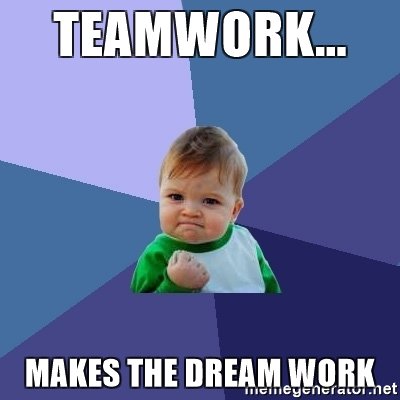 Spring:
Gifted Intervention Specialist k-12
Adapted Physical Education

Request will be coming via listserv
edTPA Focus Groups
Week of December 4
3 regional sites
Will be requesting 1 faculty and 1 mentor teacher from each institution to participate. 
More to come via listserv!
Communications from ODHE Ed Prep

Ed Prep Listserv

Email jmercerhill@highered.ohio.gov

Information Updates
Posted online bi-monthly
https://www.ohiohighered.org/education-programs
Questions and Discussion